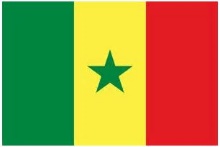 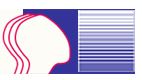 République du Sénégal
Un Peuple – Un But une Foi
Ministère de l’Education nationale
INSPECTION D’ACADEMIE DE THIES
PRÉSENTATION DU PTA 2021
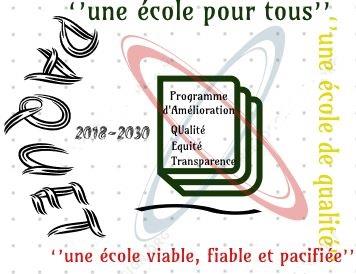 Avril 2022
PLAN PRÉSENTATION
Introduction
Répartition du PTA par source de financement
Répartition du PTA par type de dépense
Répartition du PTA par programme
Repartition du PTA par Composante
Introduction
Ce PTA est principalement composé du budget de l’Etat et des contributions des partenaires techniques et financiers (PTF).
Les autres sources de financement de l’éducation ( les contributions des collectivités territoriales, des ménages, des ONG, des organisations de la société civile…) n’ont pas pu être collectées entièrement.  

Le PTA de l’Inspection d’Académie de Thiès pour la gestion 2022 s’élève à 
  3 683 094 795 FCFA
Principal bailleur du PTA2022 de l’IA = État du Sénégal avec 63,38% du financement. 
Contributions des PTF = 36,62%
PTA IA 2022 :  Prédominance du fonctionnement avec 63,38  % du budget
Constat : 
part importante du programme Elémentaire (56,27%);
15,61% au programme Pilotage
28,12% du budget que se partagent les quatre (4) programmes pédagogiques (faibles parts au préscolaire et EBJA)
Explication : Salaires et autres indemnités des enseignants sont dans le programme pilotage.
En 2022, la composante « Qualité améliorée» est le 1er bénéficiaire des financements (50,89%), suivi de l’accès équitable » (33%) et de  la « Gouvernance transparente» (16,11%) «  ;
MERCI DE VOTRE ATTENTION